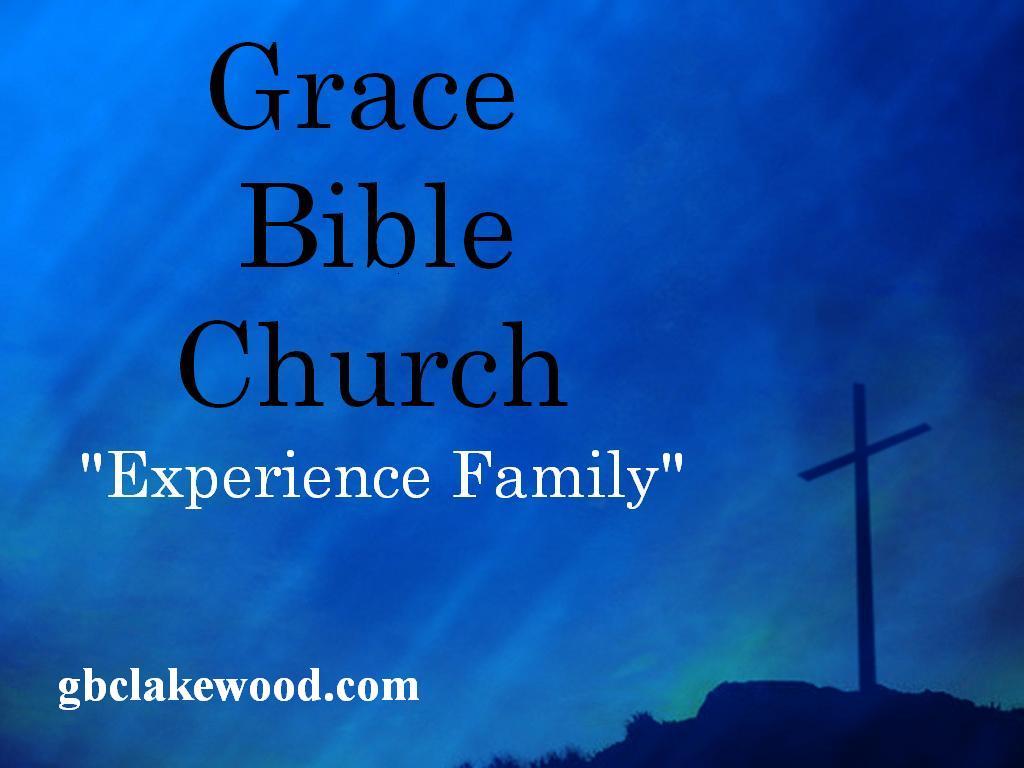 Who Do You Follow?
Bumper sticker:
“Don’t follow me. I’m lost too”
[Speaker Notes: If you are following the crowd be careful they may not know or might be going in the wrong direction.

Motion doesn’t always mean direction it can be commotion]
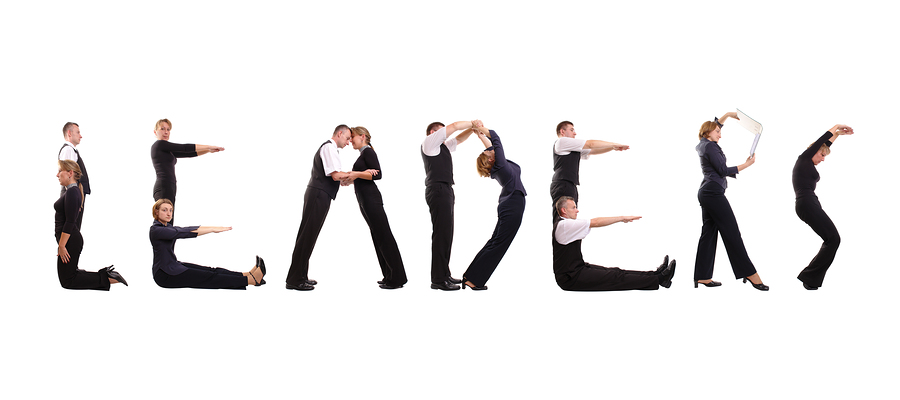 Eph. 4:14
14 that we should no longer be children, tossed to and fro and carried about with every wind of doctrine, by the trickery of men, in the cunning craftiness of deceitful plotting,
[Speaker Notes: -This is a good def. of our society
-Our society follows the crowd
 - When we are children “ everyone is doing it”” seems logical and even wise
-Our gov. leaders even seem to follow this they determine their stances and opinions by taking opinion polls
That is as reliable as determining what to wear in Colorado  today by what the weather was yesterday
So how do we as Christians respond to this]
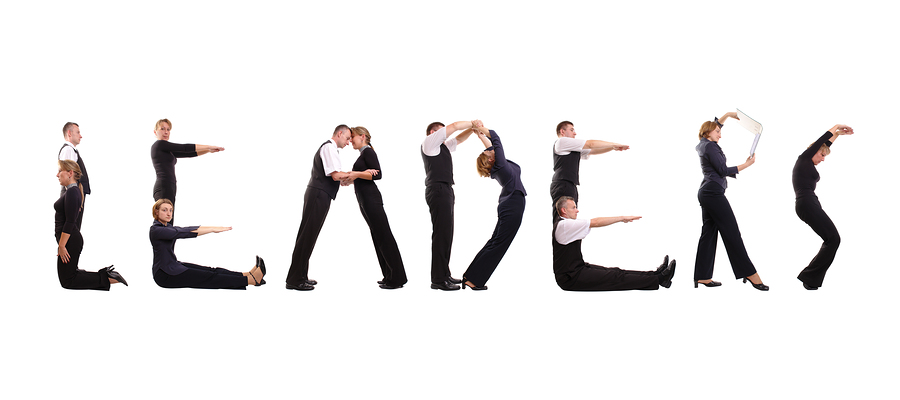 He who knows not, and knows not that he knows not is a fool—shun him.
He who knows not, and knows that he knows not is a child—teach him.
He who knows, and knows not that he knows is asleep—wake him.
He who knows, and knows that he knows is wise—follow him.
[Speaker Notes: Paul In  I Corinthians said Be followers of me as I follow Christ
In Acts 20 He lays out a plan on what Godly followable leaders should look like
In his farewell address to the Ephesians he gives 10 characteristics of Godly leaders.]
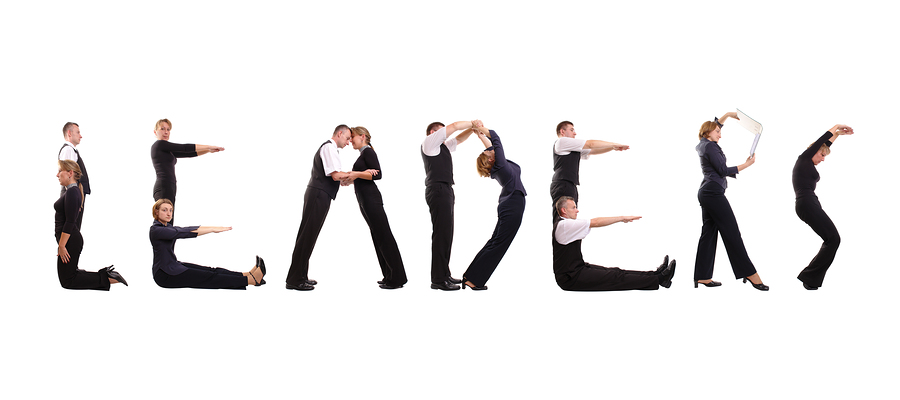 Godly leaders are transparent.
[Speaker Notes: Acts 20:18 "You know how I lived the whole time I was with you, from the first day I came into the province of Asia.

- When the Ephesian elders got to Paul, he told them that they knew how he had lived the whole time he was in Ephesus, which was about three years.
2. Paul did not hide himself in some ivory-towered monastery and then show up on Sunday mornings to preach and teach them.
3. Paul lived amongst the Ephesians and they knew all about how he lived.
4. Paul did not hide his private life from them.
5. Paul’s public life was in his private life and his private life was his public life.
6. Paul’s religious life was his private life and his private life was his religious life.
7. Paul did not compartmentalize his life into different sections; Paul’s life was Christ’s life; 24/7.
8. The Ephesians knew how Paul lived; he was transparent with them.
9. Paul had nothing to hide from anyone at any time.]
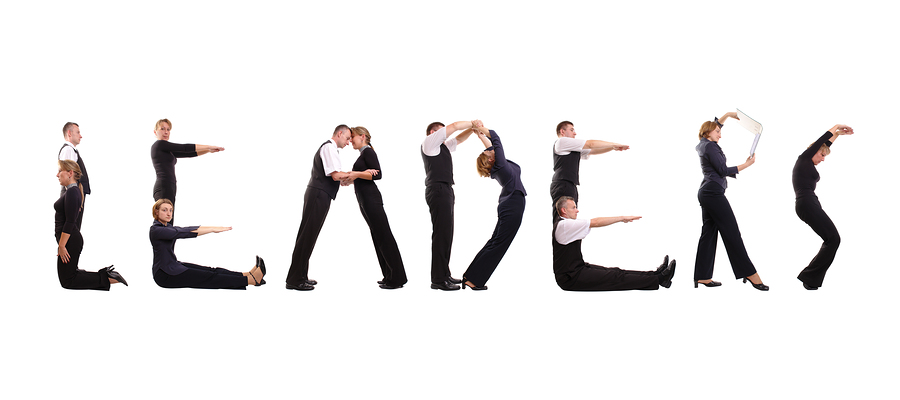 Godly leaders are humble. .
[Speaker Notes: Acts 20:19 , I served the Lord with great humility and with tears
1. Paul served them with humility.
2. Paul was not an arrogant person who said that he was the only one who knew anything.
3. Paul had others who helped him.
4. Verse four tells us that Paul also had Sopater, Pyrrhus, Aristarchus, Secundus, Gaius, Timothy, Tychicus, Trophimus, and of course Luke was with him as well.
5. Paul was one of many—he wasn’t the all-knowing, most powerful one who was always going around demanding that people respect him.
6. Paul served with humility and tears.]
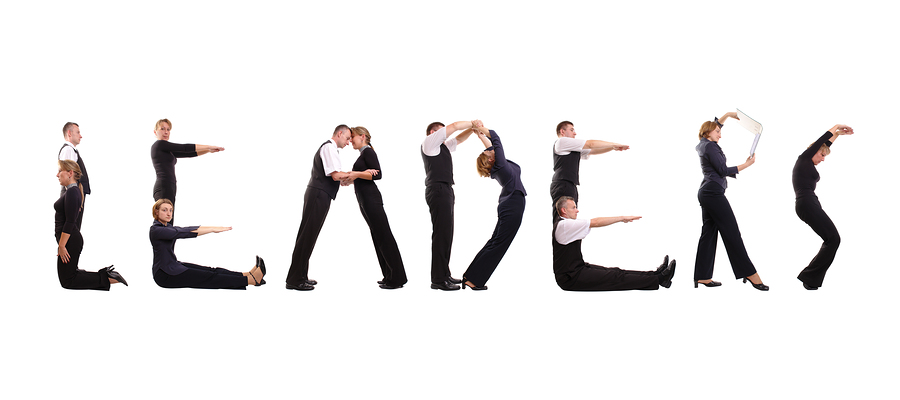 Godly leaders are courageous. .
[Speaker Notes: Acts 20:19-21 (NIV), I served the Lord with great humility and with tears, although I was severely tested by the plots of the Jews. 20 You know that I have not hesitated to preach anything that would be helpful to you but have taught you publicly and from house to house. 21 I have declared to both Jews and Greeks that they must turn to God in repentance and have faith in our Lord Jesus.
A. Courage to persevere.
1. Paul had the courage to persevere in spite of all kinds of opposition.
a. Paul had the courage to persevere in spite of persecution.
b. Paul had the courage to persevere in spite of stoning, beatings, and jail.
c. Paul had the courage to preserve in spite of severe testing.
2. And we need Godly leaders who stick through it, through thick and thin!]
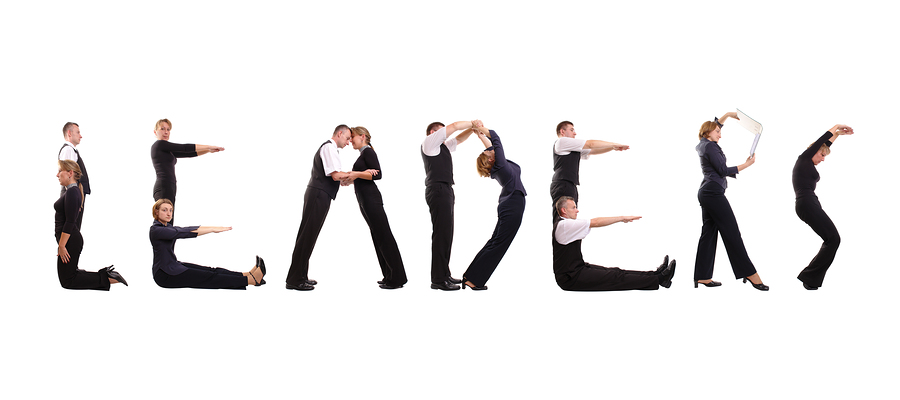 Godly leaders are Spirit-lead. .
[Speaker Notes: Acts 20:22-23 (NIV), "And now, compelled by the Spirit, I am going to Jerusalem, not knowing what will happen to me there. 23 I only know that in every city the Holy Spirit warns me that prison and hardships are facing me.

1. He said that he was being compelled by the Spirit to go to Jerusalem.
2. He had no idea what was going to happen to him there.
3. He only knew that in every city that he went to, the HS warned him about prison and hardship that was facing him.
4. And Paul was willing to follow the Spirit’s leading no matter what might lie ahead.
B. That’s how Godly leaders are.
1. Godly leaders are Spirit lead.
2. Godly leaders know the Spirit and follow Him wherever he leads them.
3. Godly leaders follow the Sprit’s lead no matter where He leads.
C. And that is the kind of leader we need.
1. We need leaders who know the HS and not just know about the HS.
2. We need leaders who know the voice of the HS and not just what the Bible says about Him.
4. We need leaders who will show us how to live by the Spirit.
5. We need leaders who do more than just teach us what the Bible says about the HS.
6. We need leaders who know and have a relationship with the HS.
7. How else are we going to learn to follow the Spirit’s leading in our lives if there is no Godly leader to show us how to do that?]
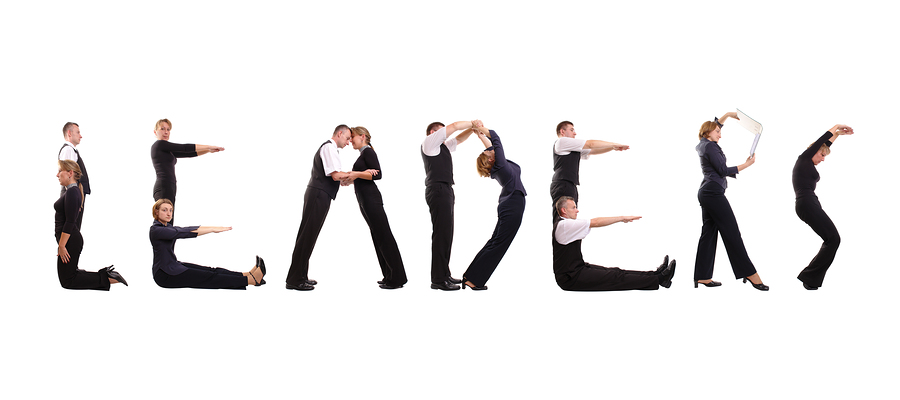 Godly leaders are focused
[Speaker Notes: Godly leaders are focused

Acts 20:24 (NIV), However, I consider my life worth nothing to me, if only I may finish the race and complete the task the Lord Jesus has given me--the task of testifying to the gospel of God’s grace.

A. Paul had a specific goal in life that he was focused on.
1. Paul’s task was testifying to the gospel of God’s grace.
2. That was Paul’s number one priority in life.
3. That was what drove his life.
4. He considered his life worth nothing if he didn’t finish the race.
5. He considered his life worth nothing if he didn’t complete the task Christ had given him.
6. The driving force of his life was sharing the gospel with others.]
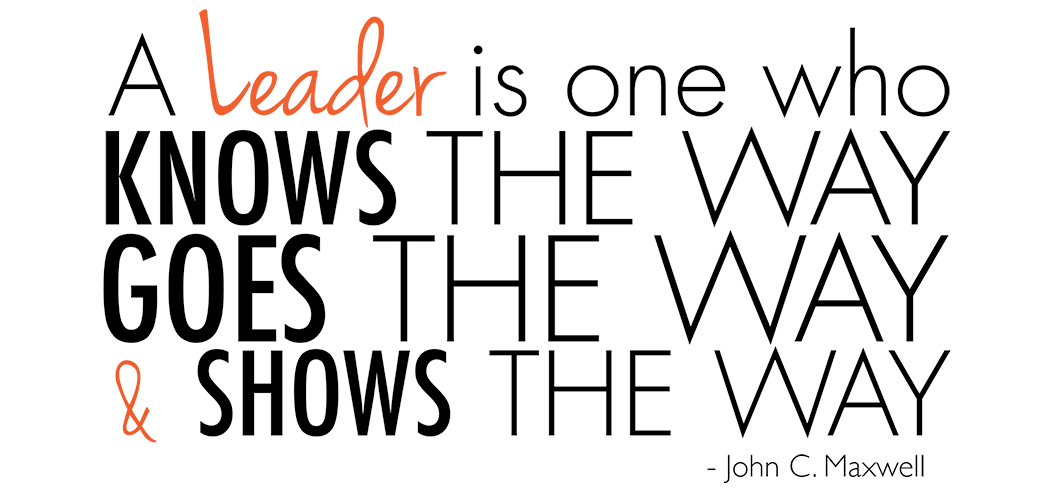 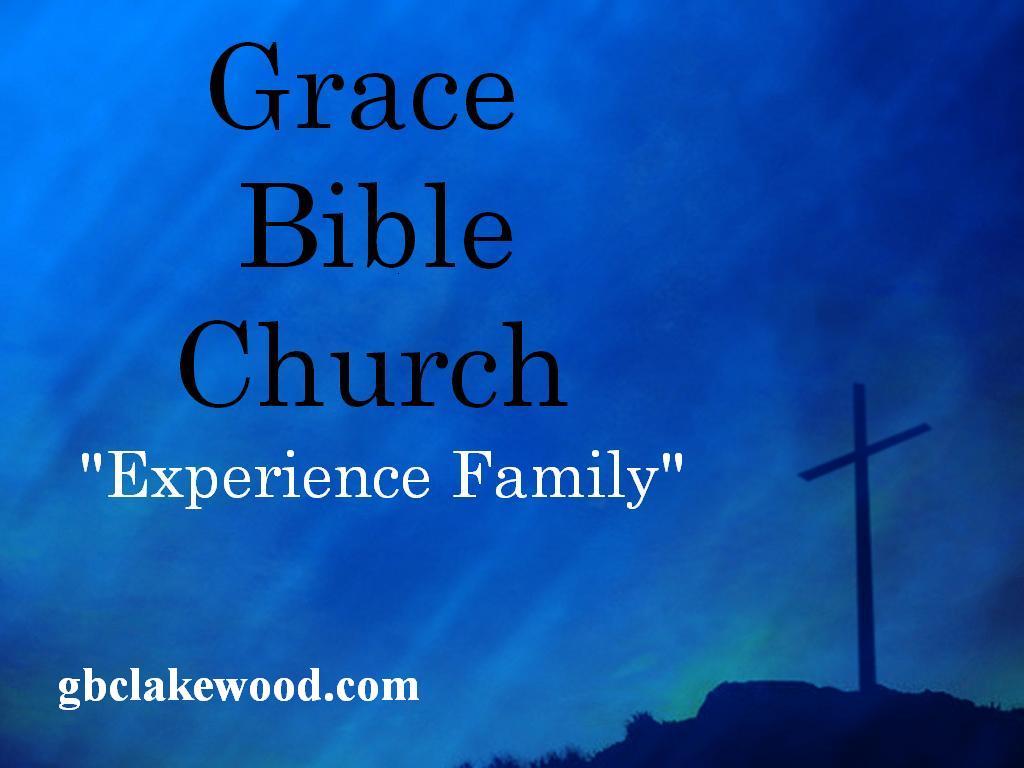